Grib krisen – og brug den til produktiv forandring
Ældrekonferencen 19. marts 2024
Kort om os
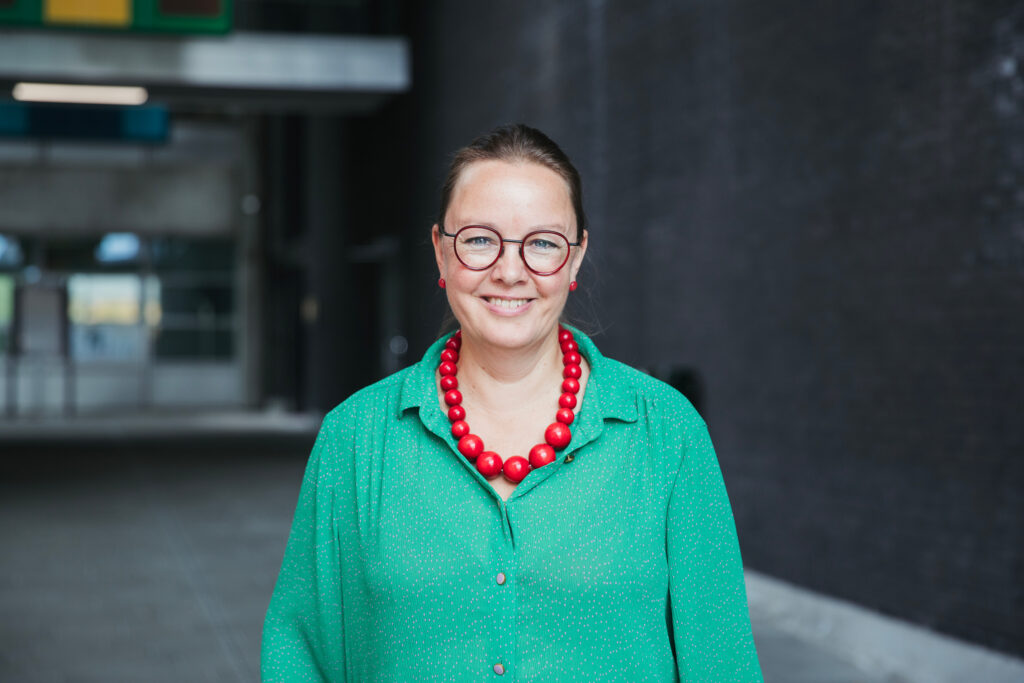 Camilla Meyer, Ældre og Sundhedschef i Køge Kommune, Sygeplejerske, sundhedsplejerske, MPH og MPA
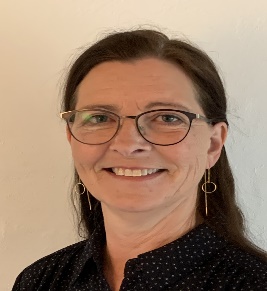 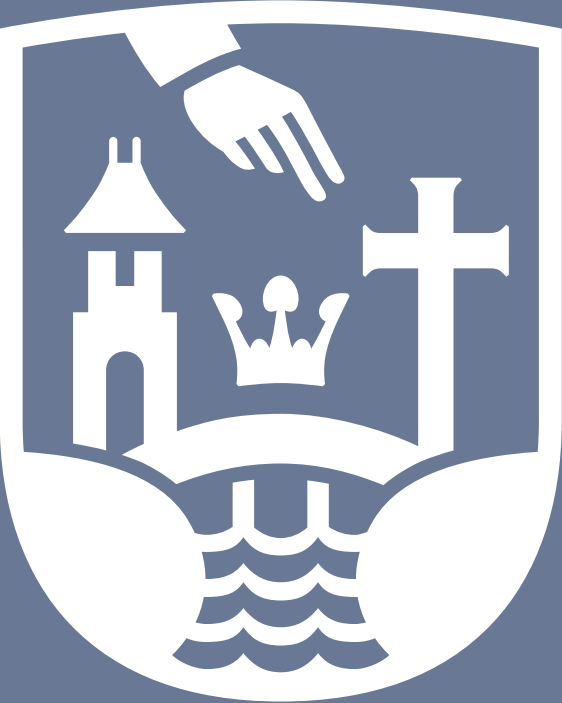 Jessie Lykke, Leder af plejeboliger i Køge Kommune. 
Sygeplejerske og MPA
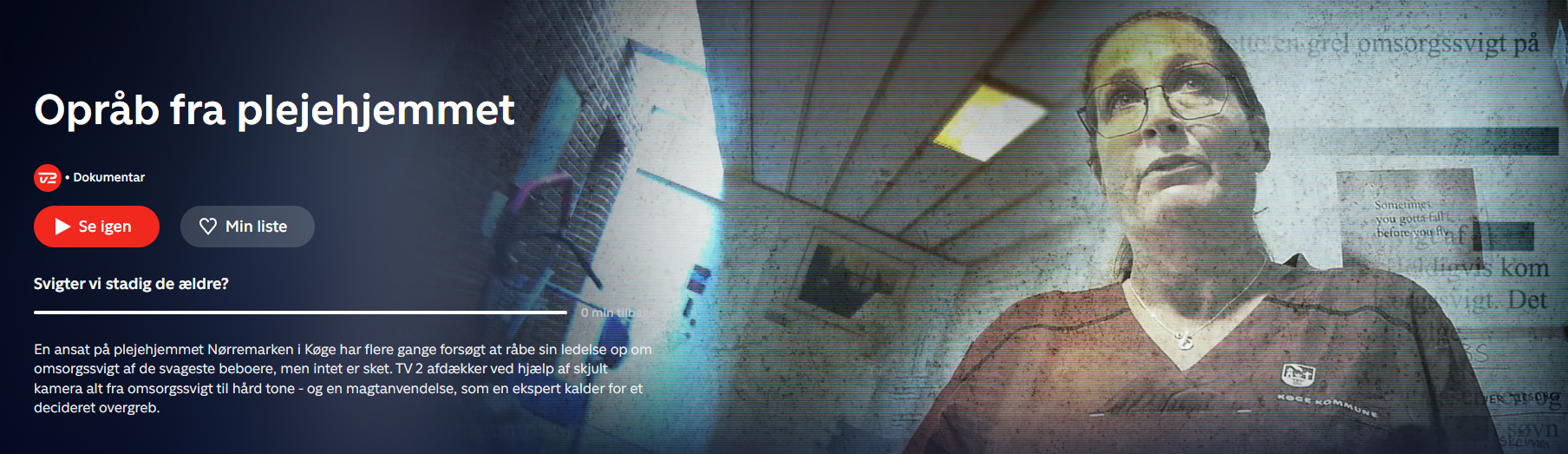 Hvorfor står vi her?
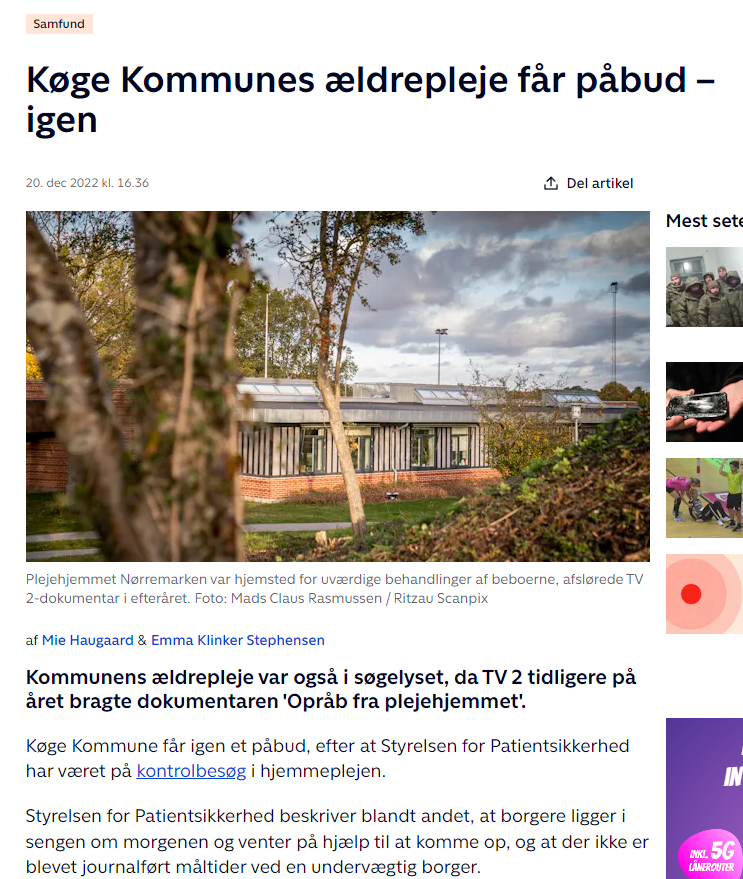 Hvori ligger det interessante for andre?
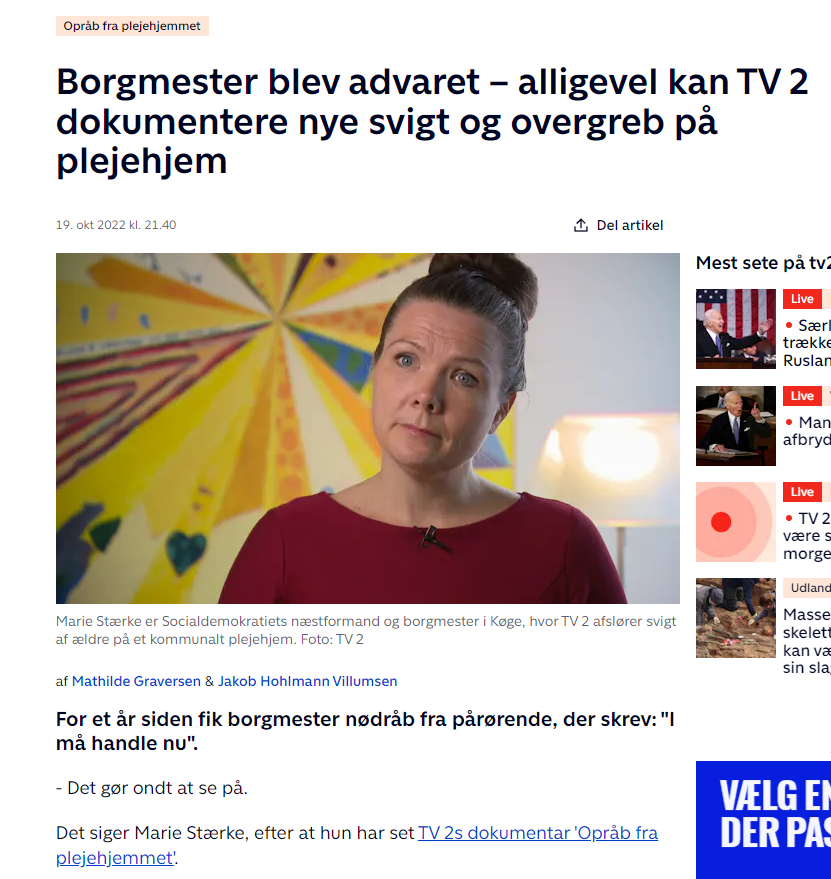 Vi ser: 
En tendens til at medier bruger enkelttilfælde og graver enkeltsager frem til at belyse utilstrækkeligheder i velfærden generelt

En øget risiko for at lande på forsiden belaster borgere, pårørende, medarbejdere, ledere og kommunen

En konstant potentiel risiko kalder på et beredskab

En håndteret krisesituation giver anledning til læring
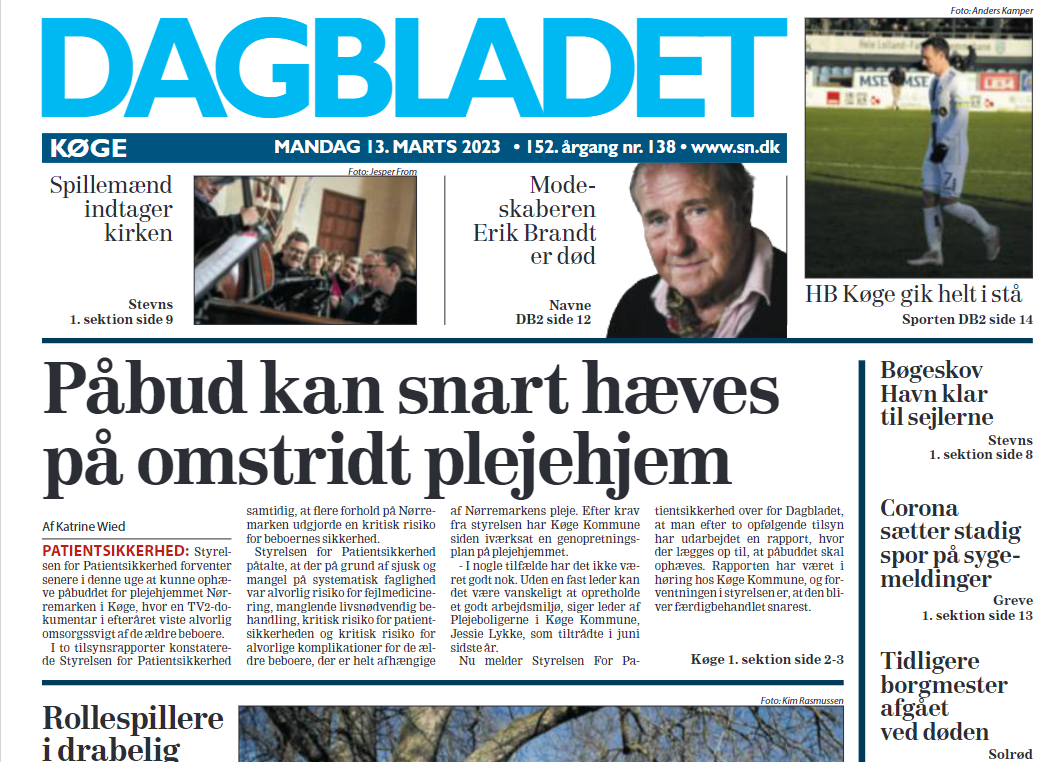 Hvilke svar giver vi i dette oplæg?
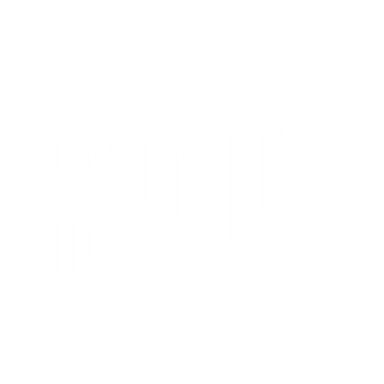 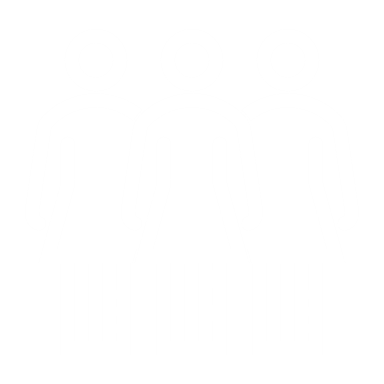 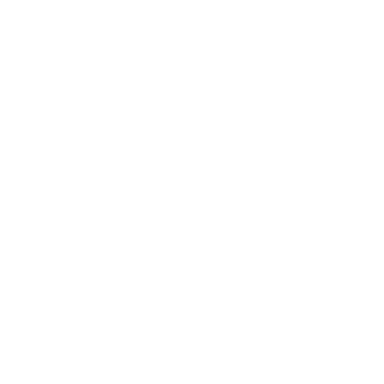 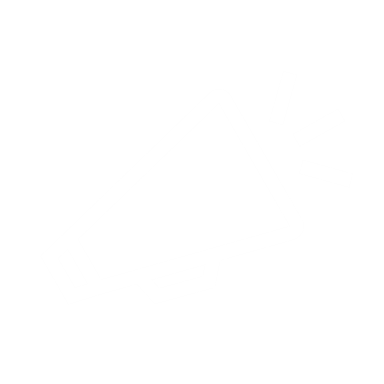 Faglige ledelse – ledelsen tæt på medarbejderne
Hvordan håndterer du som leder en stor medieopmærksomhed på din arbejdsplads?
Hvordan bruger du som leder krisen til konstruktiv udvikling på din arbejdsplads?
Hvordan kan man som leder berede sin arbejdsplads, så risikoen for overvågning ikke belaster borgere og medarbejdere?
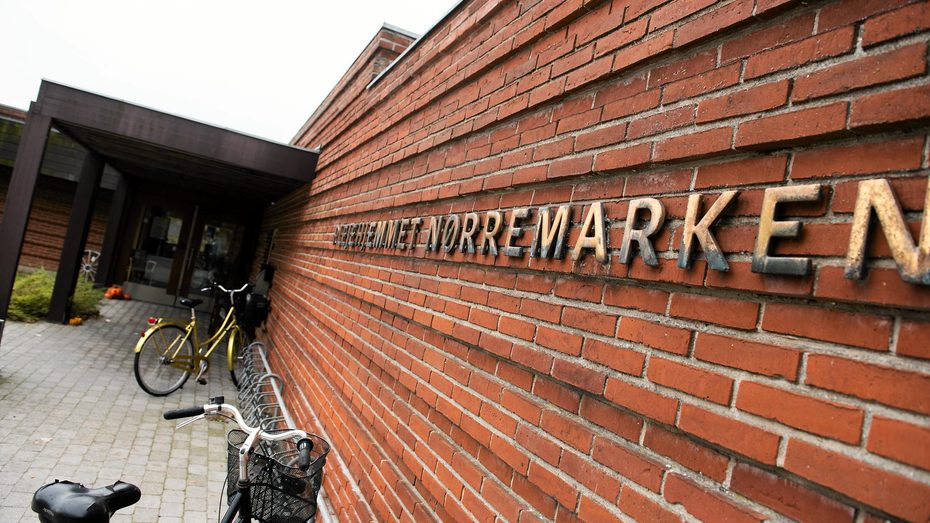 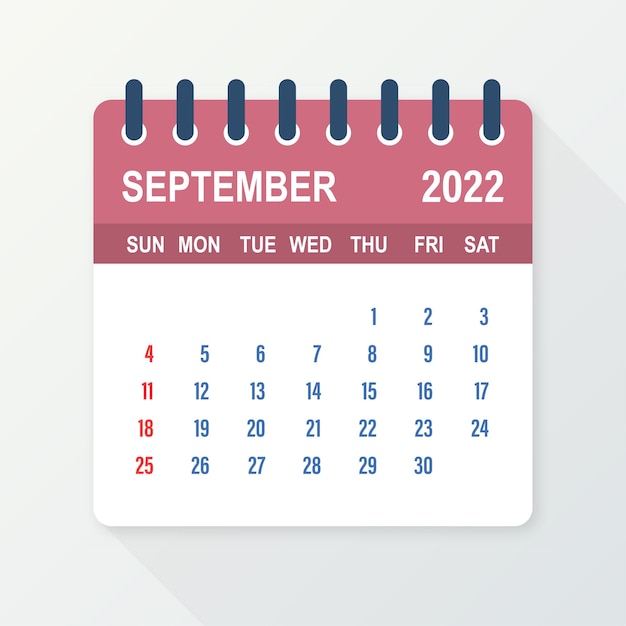 Handlingsoverblik i hovedpunkter
TV2 sender dokumentaren
20.10.
02.11.
12.9.
15 -17.9.
26.9.
11.10.
15.9.
6.10.
28.9.
September 2022
16.9.
12.10.
TV2s anden varslede udsendelse af dokumentaren
TV2 begynder at sende trailer for dokumentaren
TV2s første varslede udsendelse af dokumentaren
14.9.
13.10.
6.10.
17.10.
Pårørende orienteres
telefonisk og skriftligt
Borgmester og udvalgsformand besøger Nørremarken
Ledere i VF ser filmklip
Henvendelse fra TV2
Beboer- og pårørendemøde m. borgmester og udv.formand
Sundheds-fagligt tilsyn v. STPS
Ældretilsyn v. STPS
Politikere og organisation orienteres
Medarbejdere debriefes v. krisepsykolog
Ældre- og SundhedsudvalgsmødeForvaltningen orienterer om tiltag
Stormøde: alle medarbejdere på Nørremarken, teamleder på plejeboligområdet, ledergruppen ældre/sundhed, samt TV2 og Falck Healthcare psykolog, repr. for faglige organisationer og FTR
Arbejdsmiljøtilsyn ved Arbejdstilsynet
Sæt det rigtige hold fra start
Topledelse
Konsulent-
støtte
Jura
Kommunikation
Driftsledelse
Leadership pipeline” – roller og opgaver.
Stort fællesskab - fokus – ingen kan undværes!
Konsensus og indforstået rollefordeling
HR
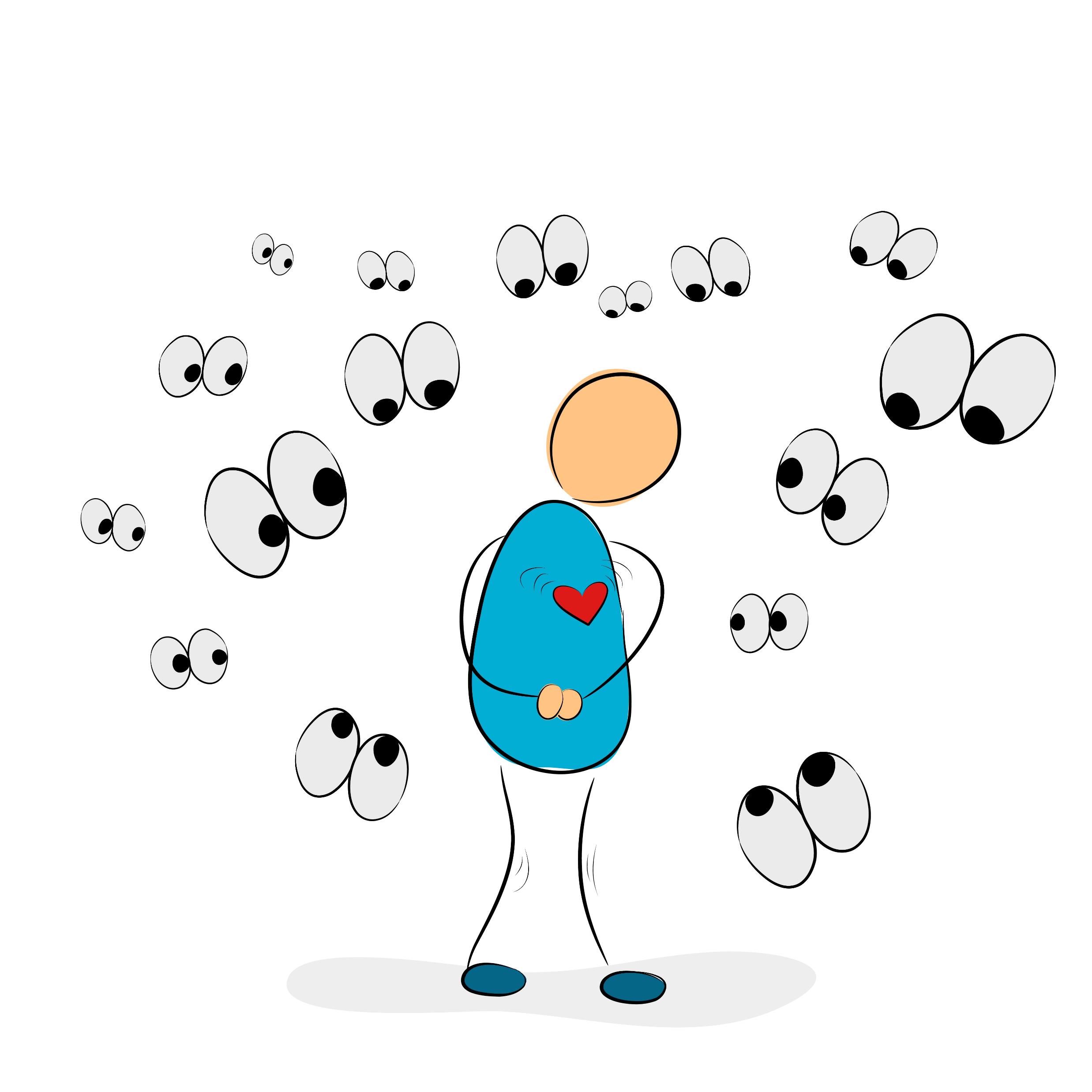 Økonomien….. For stedet og i øvrigt
Faglige organisationer
Pressen – Lokale / Nationale
Samfundsredaktion – uvedkommendes meninger påvirker
Pårørende
Seniorråd
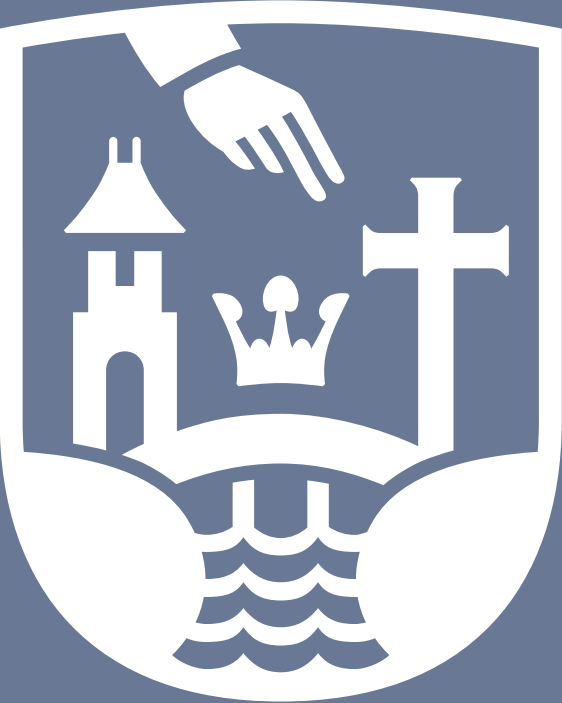 Folketingsvalgkamp … Valgbusser og ”mediecirkus”
Styrelsen for patientsikkerhed
Byråd – Flertal/Mindretal
Medarbejderes omgangskreds og lokalsamfund
Forbered dig på at håndtere krisen og ”Det ydre pres”
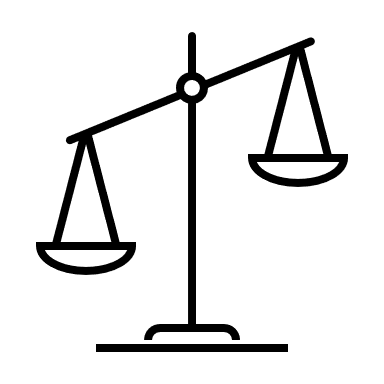 Behov for at sænke beslutningshastighed og
handle med omtanke
Flere hensyn at tage – kan være modsatrettede
Behov for at medarbejdere får ro og tid til at bearbejde chok
Behov for at vise tempo og handlekraft
Dårlig rekrutteringssituation og trængt økonomi
Behov for at medarbejdere.forandrer sig hurtigt og kritisable forhold bedres
Ønske om at højne kvalitet og handle på problematisk kultur
Hvad gjorde vi for at forbedre kvaliteten?
Behov for at styrke borgeroplevet kvalitet

Behov for at styrke faglig kvalitet

Behov for at styrke organisatorisk kvalitet
Krisestab og Komponent til strategisk rådgivning
En undersøgende tilgang og åbne borgermøder mv

Handleplan for forbedring af kvalitet på Nørremarken 
Mere personale fx ledelse & sygepleje

3. God faglig praksis
Målrettet information
”Daglig faglig sparring” og ugemails med tre fokuspunkter  

4. Individuelle samtaler mellem      medarbejdere og leder på Nørremarken

5. Skriftlige instrukser fx for magtanvendelser
6. Faglig supervision v. ekstern konsulent

7. Styrket organisering:
Udviklings- og kvalitetssygeplejerske
Koordinatorfunktion på plejeafsnit 
”Kvalitetstaskforce” m. kvalitets- og udviklingskonsulenter, kvalitetssygeplejerske og interimledere

8. Langsigtet handleplan - udviklingsplan
Udvikling og styrkelse af kvalitet
Samarbejde med Komponent
Intern proces

9. Styrke ledelsen på plejeboligområdet og på ældreområdet generelt - fælles lederdage
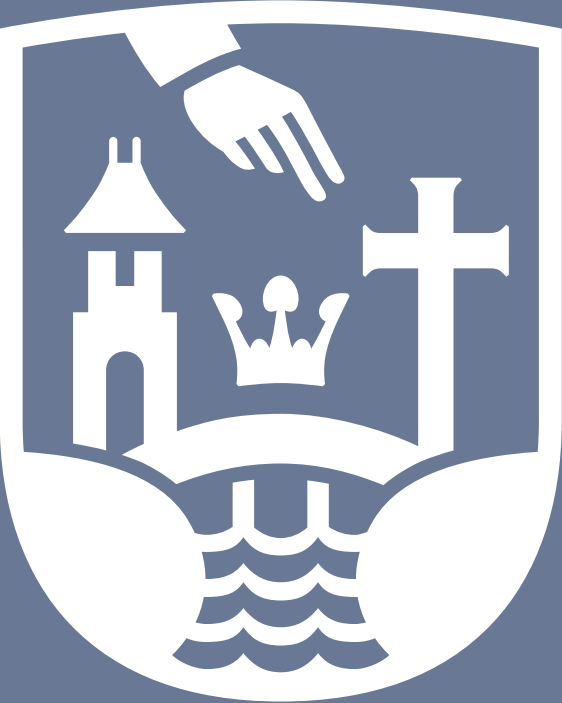 Tværfaglighed i krisehåndteringsgruppe er vigtig for at kunne tage kvalificerede beslutninger sammen.

Informér med stor transparens - åben og ærlig dialog og orientering til centrale interessenter: Politikere, borgere/pårørende, medarbejdere etc.

Hurtig i dialog brugere og pårørendefx med deltagelse af Borgmester, Udvalgsformand, Direktør. Vis at vi tager sagen alvorligt.

Eksternt blik på beslutningerAarhus Kommune ift. læring af andres tiltag i lign. sitiationer. KL og Komponent ift. medarbejder- og ledelsessparring. 

Erkend hvad vi kan styre. Og hvad vi ikke kan styre Vi kan styre egen praksis men ikke dagsorden i medierne. Fokusere energien i videst muligt omfang på det vi kan styre, selvom det andet larmer. 

Brug gode relationer og træn det tværfaglige samarbejde – sammen er det lettere!
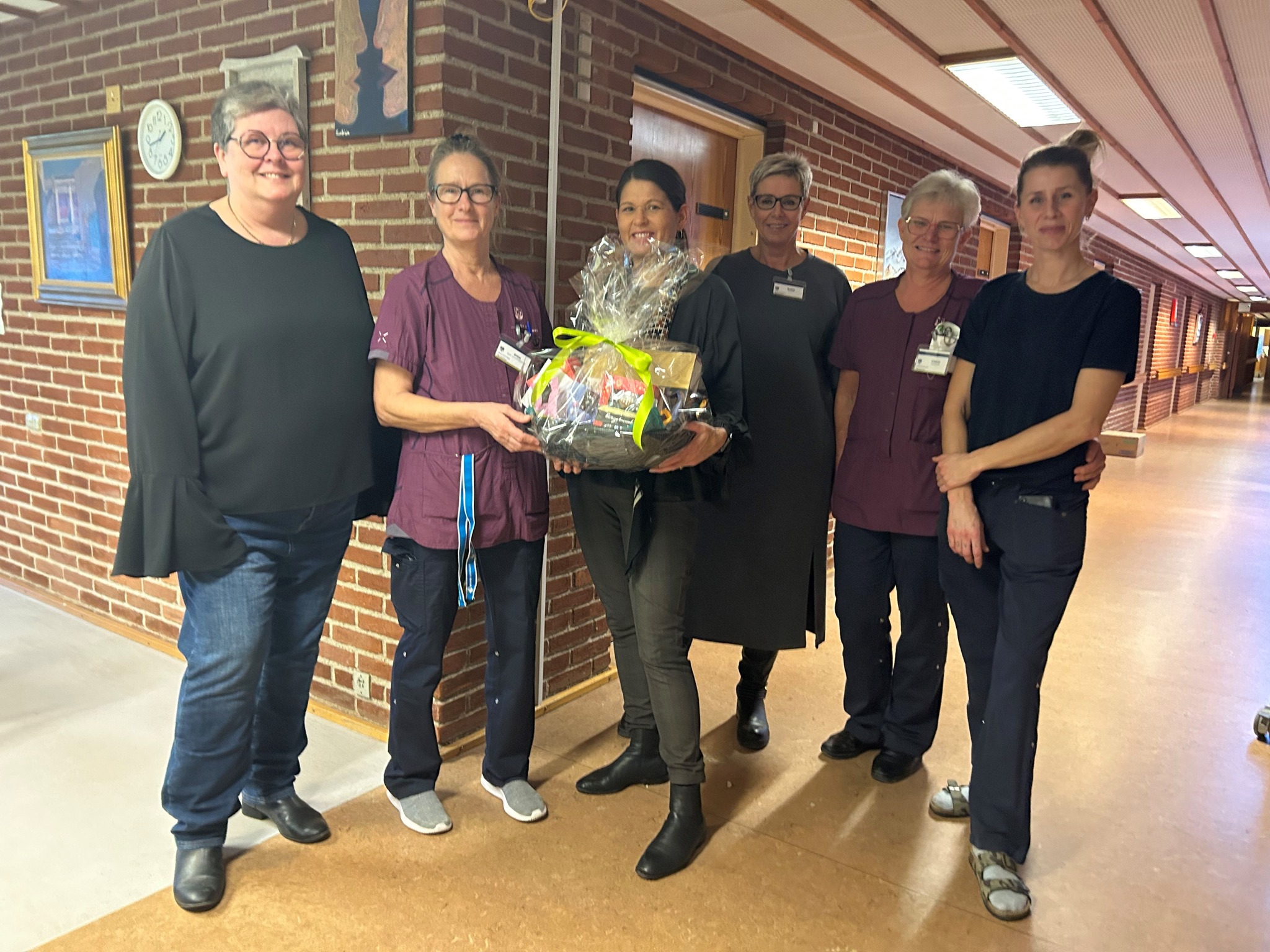 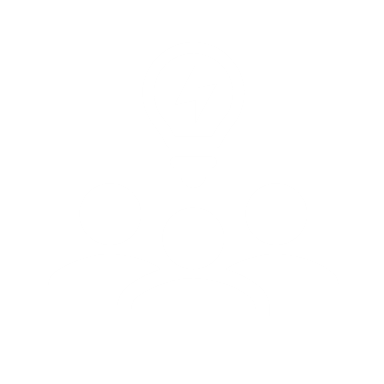 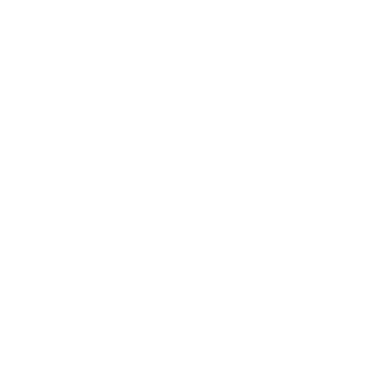 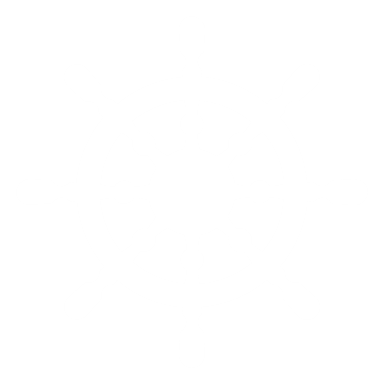 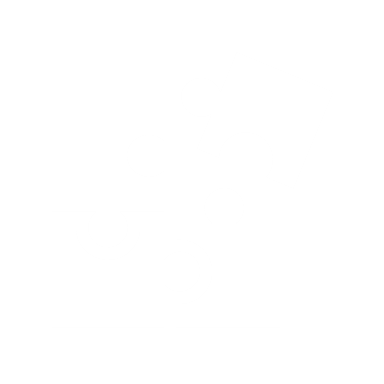 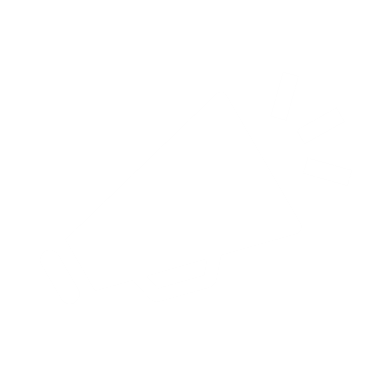 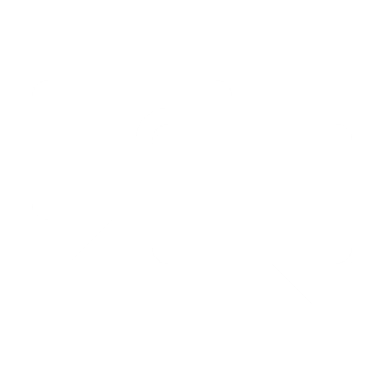 Hvad har vi lært?
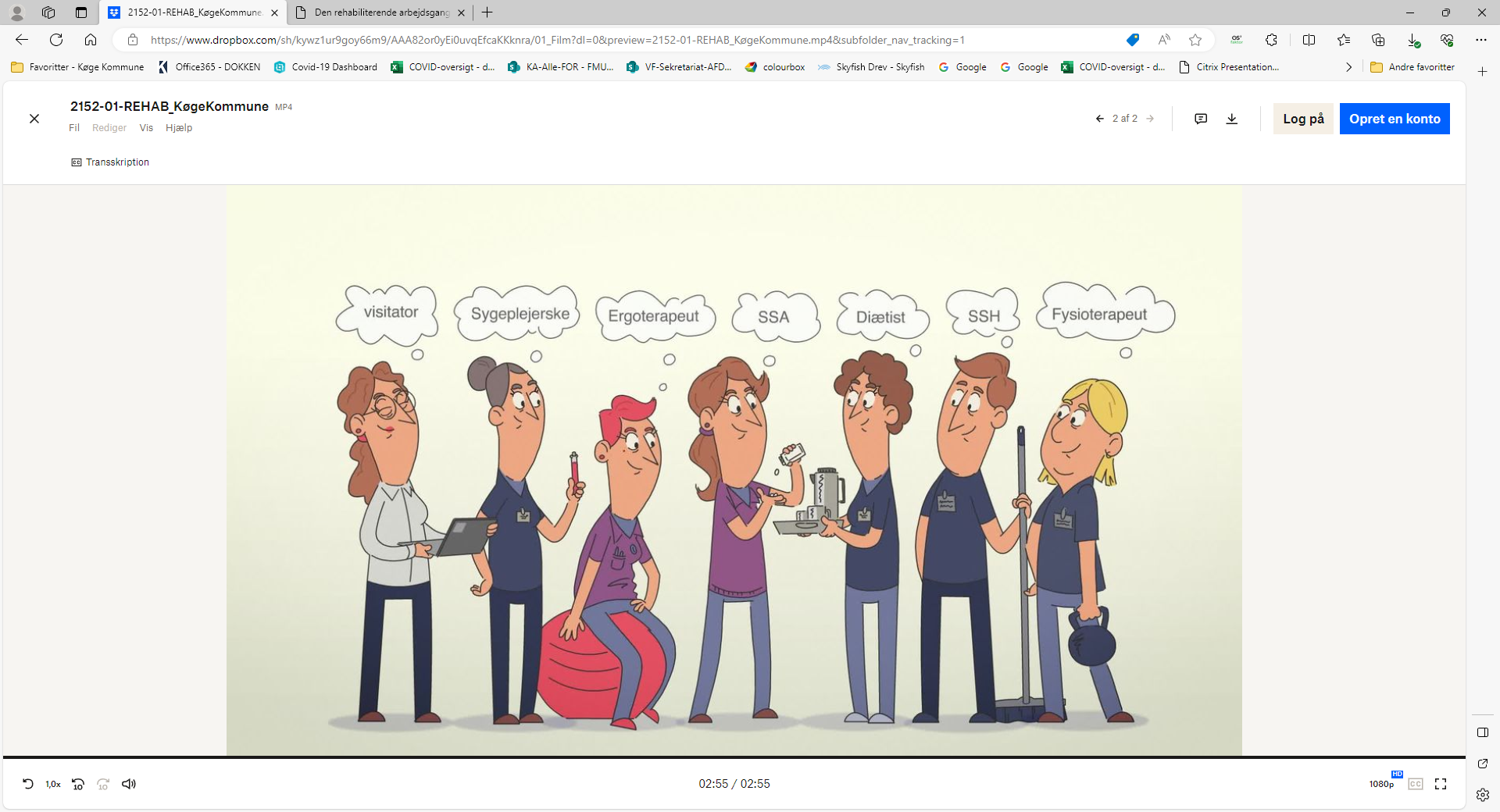 Forløbet har flyttet medarbejderne fra at være ubevist kompetente til bevist kompetente. Medarbejderne er blevet fagligt styrket. De tør stå ved deres fag, plejen og omsorgen til borgerne  de er ikke bekymrede for at blive set over skulderen.
Investering i systematisk kvalitetsarbejde inkl. kommunikation betyder, at vi er gået fra synsninger til faglig argumentation. Vi bygger vores handlinger på faglige vurderinger, som vi deler bevidst.
En krisehåndtering giver os viden og gør os bedre. Øvelser og beredskabsplaner giver robusthed og tryghed. Med en tværfaglig og kvalificeret prioritering har vi arbejdet med organisationens beredskab.  Fælles forberedelse ruster os og gør os stærke.
Vi har gennem større bevidsthed på en sammenhængende indsats samt ledelseskædens roller og ansvar, tydeliggjort hvad der kendetegner den professionelle arbejdsplads.
Enhver krise rummer potentiale og gode muligheder for konstruktiv forandring. Man kan se glasset halvt tomt eller halvt fyldt. På bagkant af en krise skal fokus være på læringen.
Hvad vil vi gerne give videre til jer…
TAK FOR ORDET
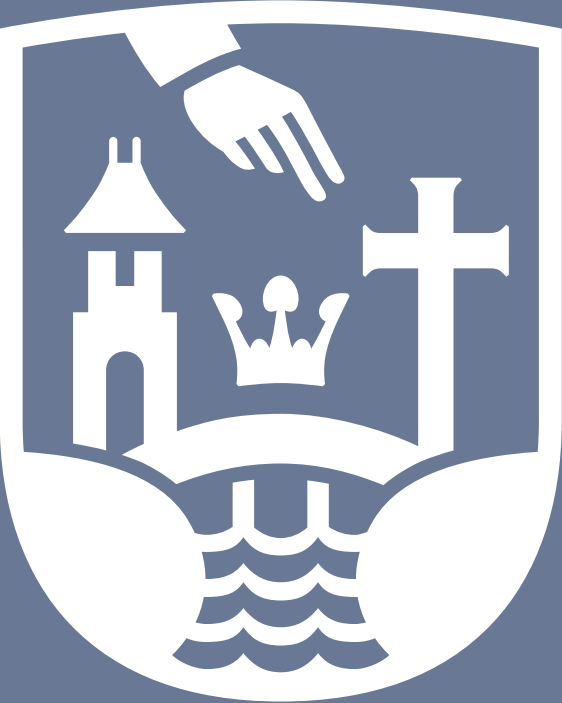 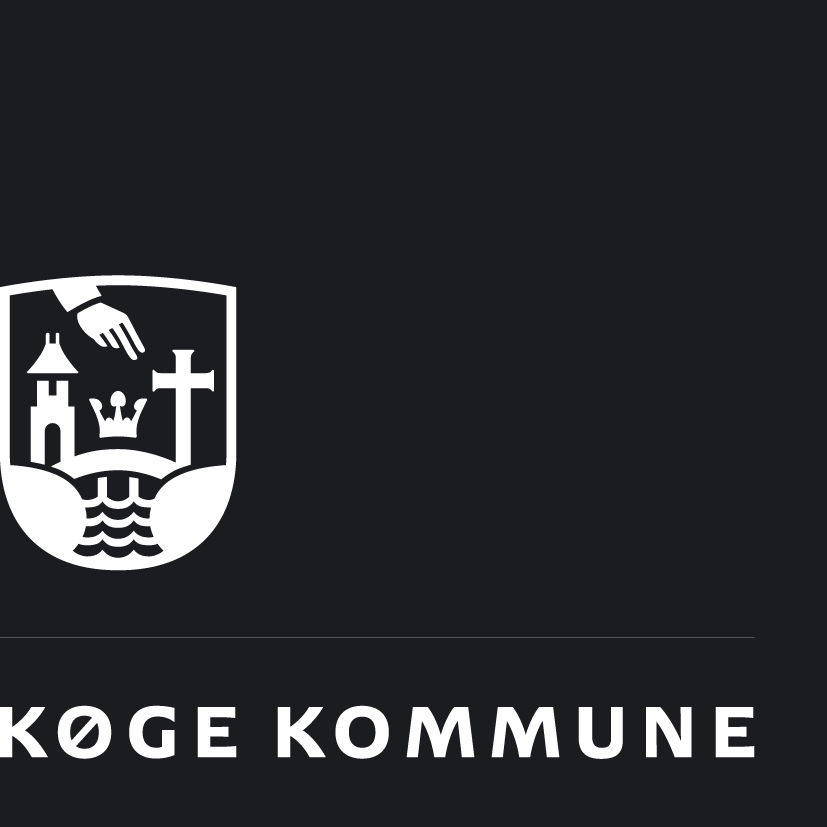